Banco 
Interamericano de 
Desarrollo
La política de las políticas públicas: Re-examinando la calidad de las políticas públicas y las capacidades del Estado en América Latina y el Caribe
María Franco Chuaire 
Carlos Scartascini
1. Introducción
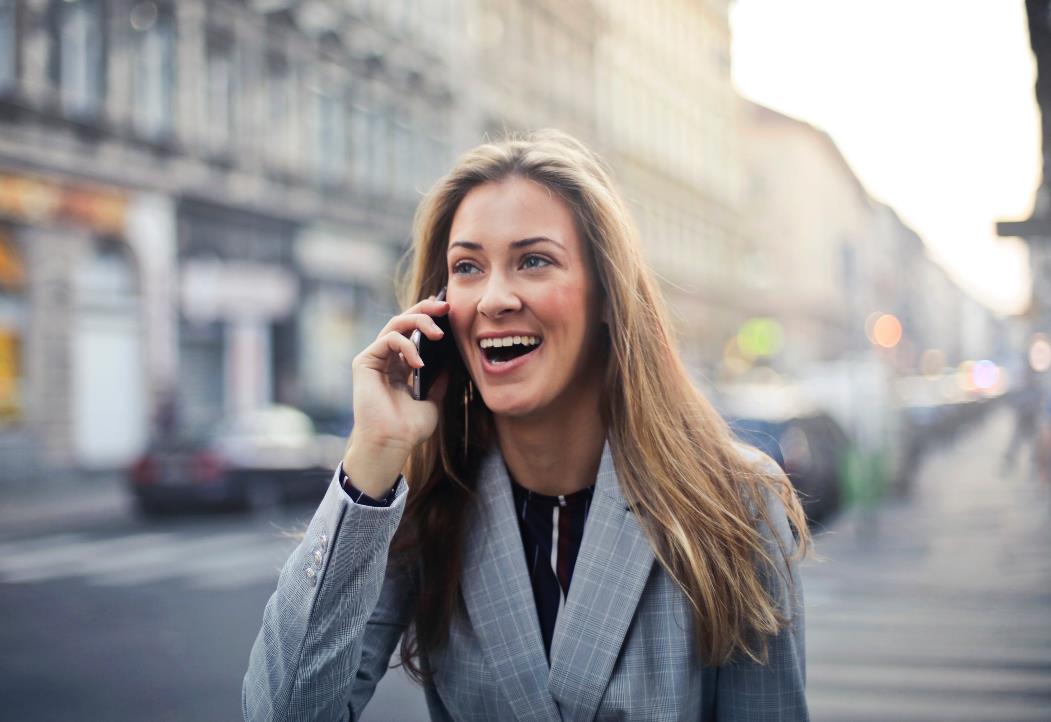 La mayoría de los análisis sobre los resultados de las políticas públicas y los trabajos analíticos intentan encontrar la combinación de políticas que puedan producir los mejores resultados para el desarrollo
En América Latina, concretamente, ha sido habitual pasar de políticas públicas que favorecen el control del Estado en la economía a políticas que favorecen el mercado, para luego volver a una situación en la que es el sector público el que gestiona gran parte de la economía
Nuevo consenso
No existe necesariamente un conjunto universal de políticas “correctas”.
3
Importancia de Políticas creibles
La distribución de los beneficios de cualquier política también es relevante, sobre todo cuando compensar a los perdedores posteriormente no es fácil

BID realizo un royecto con el fin de construir medidas de las características o rasgos clave de las políticas públicas más allá de su contenido específico
Algunas características de las políticas (o los detalles de su implementación) pueden importar tanto como el detalle de las políticas
No significa necesariamente que éstas tengan que ser rígidas. 
Tener políticas estables es un imperativo, también es importante que tengan la flexibilidad para cambiar cuando las condiciones lo exigen.
4
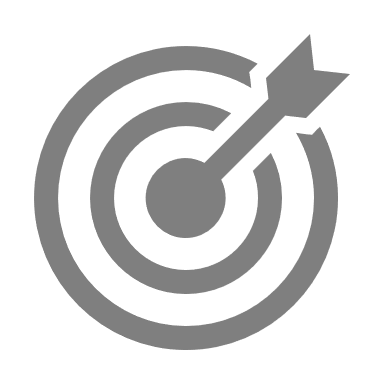 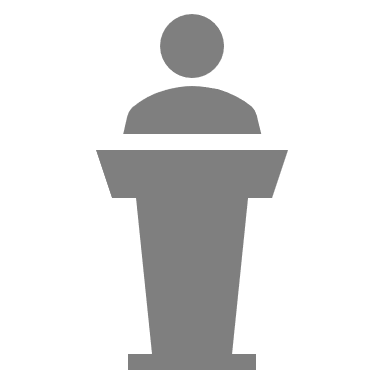 Estabilidad
Adaptabilidad
La política de las políticas públicas (PoP, BID 2005)
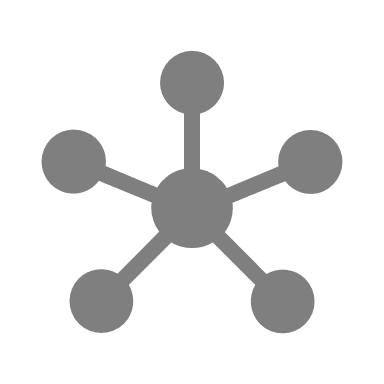 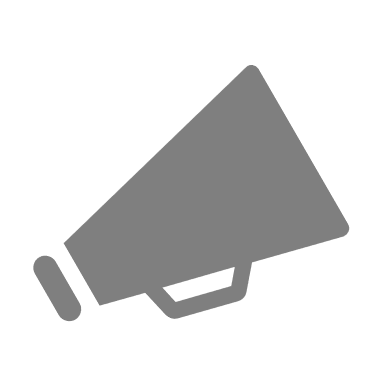 Coherencia y coordinación
Eficiencia
Características:
5
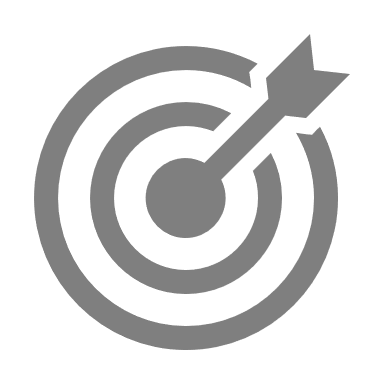 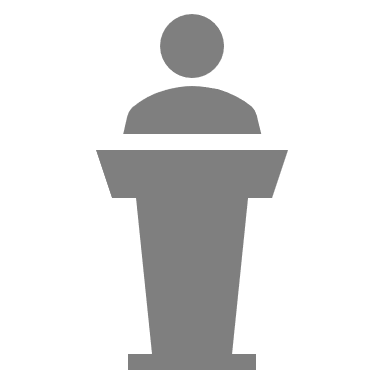 Calidad de implementación
Cumplimiento de la vigilancia
La política de las políticas públicas (PoP, BID 2005)
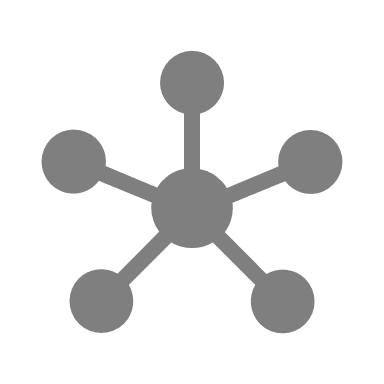 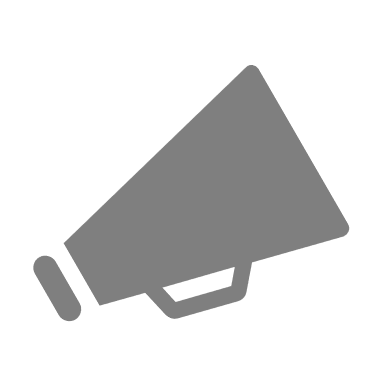 Orientación hacia el interés colectivo
Eficiencia
Características:
6
Preguntas clave:
¿A qué se debe que los 
gobiernos cambien aquellas políticas deficientes aun cuando éstas hayan sido implementadas por la administración en el poder?
¿Qué determina que una política tenga más o menos de estas características? En otras palabras
¿cómo se explica que las administraciones del gobierno conserven las buenas políticas introducidas por gobiernos de oposición?
7
Cada actor político intenta que se cumplan sus propios intereses dadas las limitaciones a que se enfrenta, como ser reelegido o favorecer a quienes lo han apoyado en el pasado
El proceso de elaboración de las políticas públicas en las democracias modernas se puede entender como un proceso de  negociaciones e intercambios entre diversos actores políticos y socioeconómicos
8
¿Cuáles son las condiciones que hacen más probable la cooperación?
Tener un conjunto relativamente pequeño de actores (individuos o partidos políticos) que tengan un interés a largo plazo en los resultados,
Tener instituciones que contribuyan a hacer respetar los acuerdos
9
Características de las políticas de alta calidad
Se puede lograr el éxito
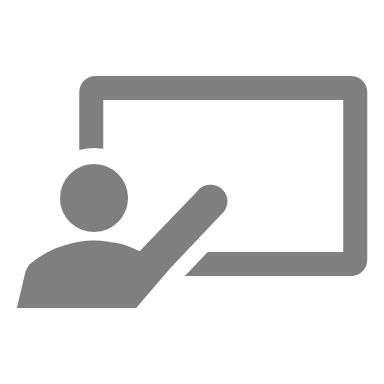 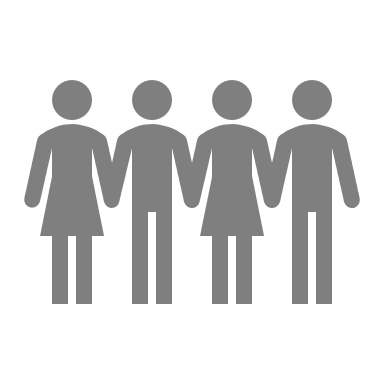 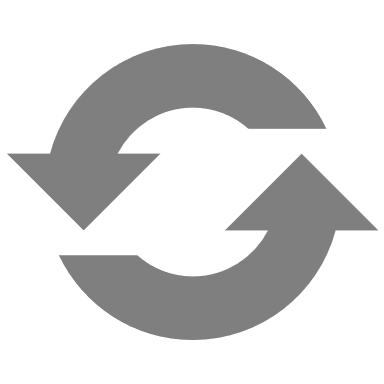 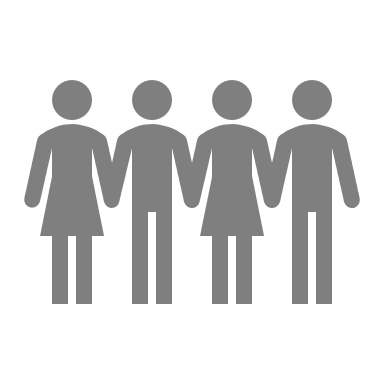 Un poder legislativo con fuertes capacidades de elaboración de políticas
Un servicio civil bien preparado
Partidos políticos bien institucionalizados
Un poder judicial independiente
Servicio civil fuerte y técnicamente competente
Ayuda a tener pp estables, mejorando la calidad general de la implementación
Tienden a ser actores consistentes a largo plazo
Puede facilitar los intercambios y fomentar las negociaciones entre los actores
Desarrollan capacidades de elaboración de las políticas y participan constructivamente
10
Políticas de calidad para el desarrollo
Capacidad Gubernamental
Resultados para el desarrollo
Capacidades del Estado
Las capacidades gubernamentales son fundamentales para  contar con políticas públicas con mejores características
Mejores características de las políticas públicas producen mejores resultados en el desarrollo. Por extensión, mejores capacidades gubernamentales producen mejores resultados en el desarrollo.
Mejores capacidades del Estado producen políticas públicas mejor diseñadas.
11
2. Las Características de las Políticas en 2013
12
2.1. Definiciones
Adaptabilidad de las políticas
Estabilidad de las políticas
Coordinación y coherencia de las políticas
Implementación y aplicación efectiva de las políticas
Eficiencia de las políticas
Tener políticas estables no significa que las políticas no pueden cambiar en absoluto
La baja adaptabilidad conduce a respuestas inadecuadas ante las crisis y a una tendencia a mantener políticas no óptimas durante largo períodos
Cuando las políticas son eficientes, por ejemplo, el gasto público no se derrocha
A menudo refleja el carácter no cooperativo de las interacciones políticas
Dependen de incentivos y recursos para invertir en la capacidad de diseñar e implementar las políticas públicas
13
2.1. Definiciones
Índice de políticas,
Orientación al interés público de las políticas
Recalculado para los países de la regón
refleja hasta qué punto las políticas promueven el bienestar general y se asemejan al concepto teórico de un bien público
14
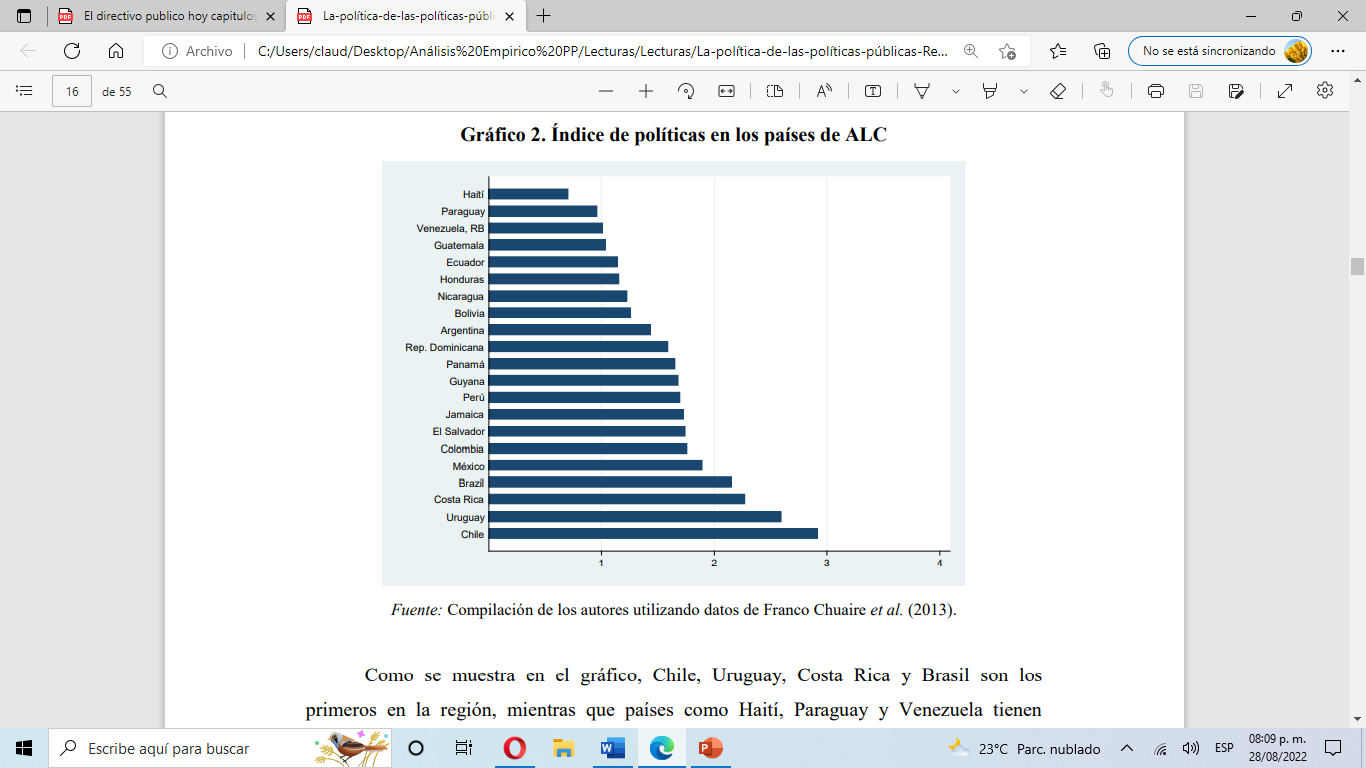 15
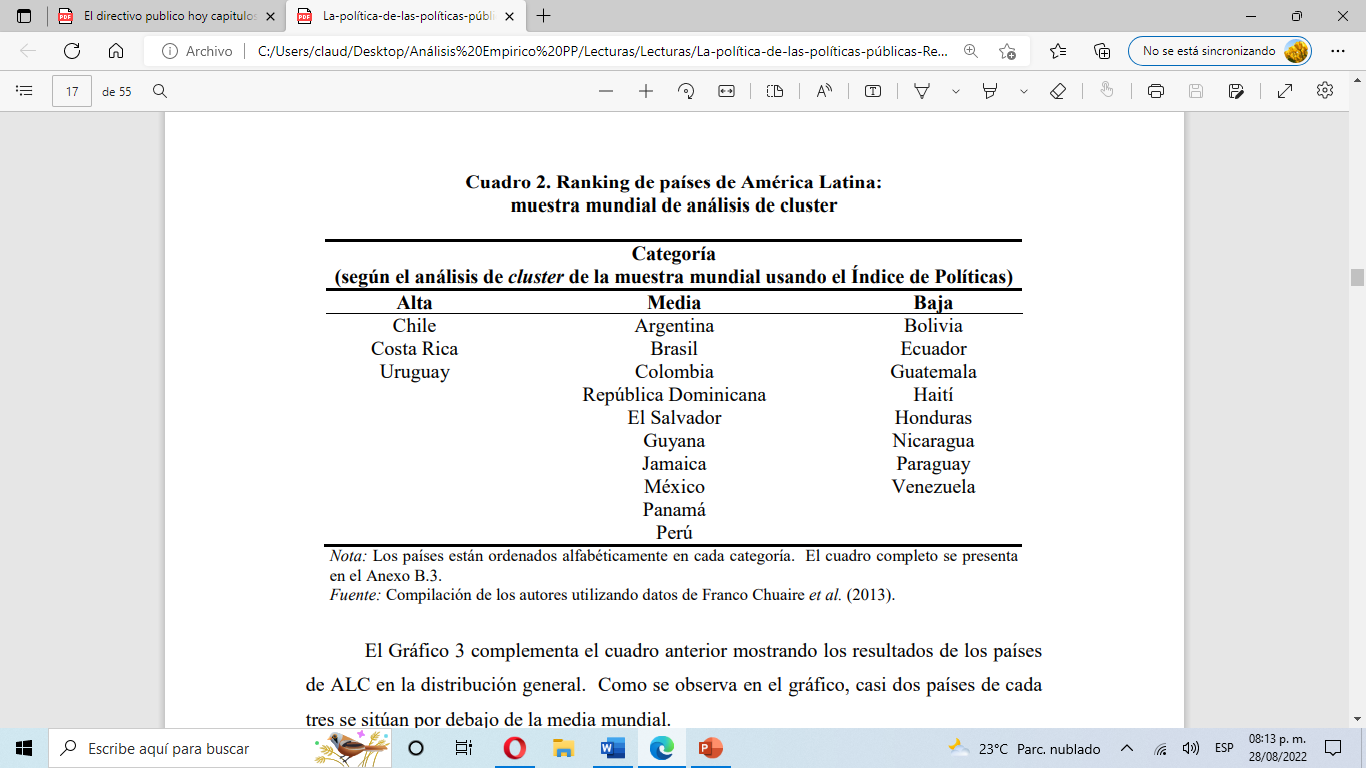 Mientras los países en la parte inferior de la distribución tienen peores resultados que el promedio de cualquier región, un puñado de países en la parte alta se compara favorablemente bien con el promedio de países de altos ingresos
16
17
3. Capacidades Gubernamentales en 2013
18
Índice de Capacidades Gubernamentales
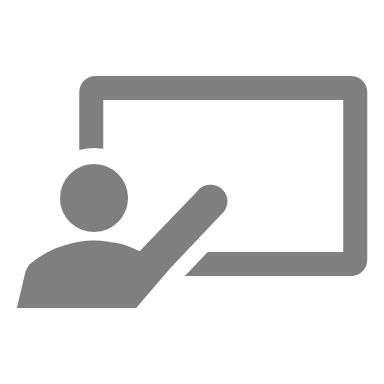 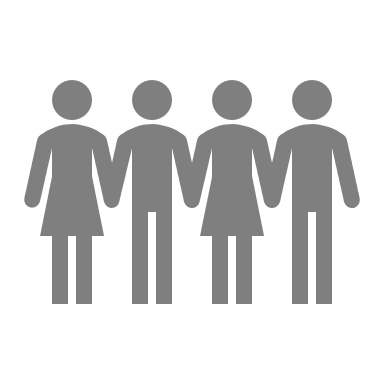 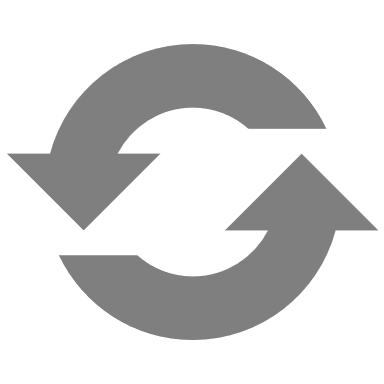 Institucionalización del sistema de partidos:
Capacidades de formulación de políticas del Congreso
Independencia del poder judicial
Este índice se construye basándose en las siguientes cinco variables: sistema de partidos estable, moderado y enraizado, confianza en los partidos políticos, volatilidad del voto, antigüedad del partido e imparcialidad de las elecciones
intenta capturar hasta qué punto el Congreso, como institución, puede servir de escenario adecuado para el debate, negociación y vigilancia del cumplimiento de los acuerdos políticos
Asegurar la independencia de la rama judicial frente al ejecutivo puede mejorar la estabilidad y la calidad de implementación de las políticas
19
20
21
22
4. La agenda para el futuro y recomendaciones de las políticas
¿Qué consecuencias tiene la evidencia presentada aquí para las políticas? 
El análisis de los datos muestra que ALC acusa un retraso con respecto a otras regiones del mundo. Sin embargo, la heterogeneidad entre los países es alta.
23
1. Promover las inversiones en capacidades del Estado, como:
• Fortalecimiento del legislativo
• Fortalecimiento del poder judicial y promoción de su independencia
• Fortalecimiento de las agencias públicas, promoviendo la profesionalización y algún grado de autonomía e independencia con rendición de cuentas
• Fortalecimiento de los partidos políticos, promoviendo sus capacidades programáticas y su orientación nacionaL
24
es importante:
i) proteger esas instituciones de la manipulación política por parte del ejecutivo de turno, y crear incentivos para invertir en su desarrollo en lugar de centrarse en inversiones de capital a corto plazo; 
ii) considerar los incentivos de primer orden de los actores clave porque son mucho más importantes que las reglas que regulan conductas más detalladas, como las leyes del servicio civil.;
 iii) tratar de no ser cómplice de la destrucción de capacidades; 
iv) aceptar las soluciones intermedias que tienen más probabilidades deperdurar
25
2. Tratar de facilitar e inducir consistencia a lo largo del diseño, implementación y vigilancia del cumplimiento de las políticas
Algunas maneras de inducir la consistencia son:
 i) alejarse del triunfalismo tecnocrático que no atiende a la construcción de las instituciones y del consenso y defiende políticas económicas favorecidas, y;
ii) concentrarse en gestionar aquellas reformas que son “apuestas seguras”, como las políticas que aumentan la transparencia de las operaciones del gobierno
26
3. Promover el consenso y la cooperación intertemporal entre actores políticos nacionales
i) actuar como instrumento de vigilancia de cumplimiento y compromiso para implementar y mantener los acuerdos políticos entre actores nacionales con el fin de construir mejores instituciones, y proteger acuerdos contra las tentaciones oportunistas de corto plazo de actores con poderes de corto plazo; 
ii) incorporar a actores que perduren más allá de la administración actual (ejecutivo); 
iii) utilizar adecuadamente ciertos momentos estratégicos. Al proponer reformas es importante centrarse en los momentos de transición, intentar incorporar un amplio espectro de actores políticos;
iv) enfrentarse al oportunismo político que ignora y debilita las instituciones cuando cuenta con vientos favorables en la política y la economía
27
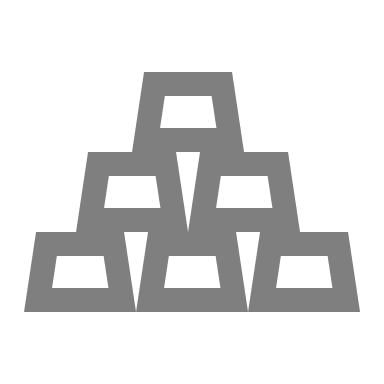 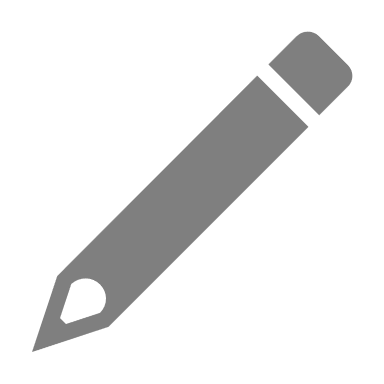 Estudiar la dinámica de la participación política no convencional
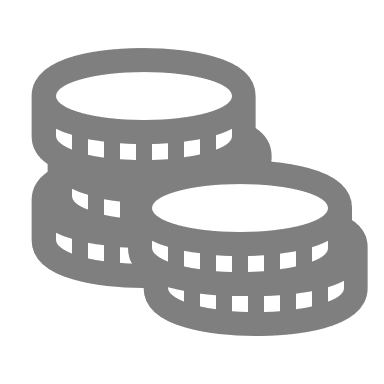 Capacidades Gubernamentales
Agenda futura
Nivel subnacional
Realizar estudios de caso sobre la construcción de las capacidades Gubernamentales
Teniendo en cuenta cómo escenarios más institucionalizados inducen a los actores socioeconómicos a centrar sus energías políticas en este escenario
Construir y analizar las capacidades gubernamentales a nivel subnacional, que también determinan la variación de la calidad de las políticas en un mismo país
Actualizar permanentemente los diagnósticos políticos e institucionales a nivel de país teniendo en cuenta que estos índices tratados aquí presentan variaciones sustanciales entre países
28